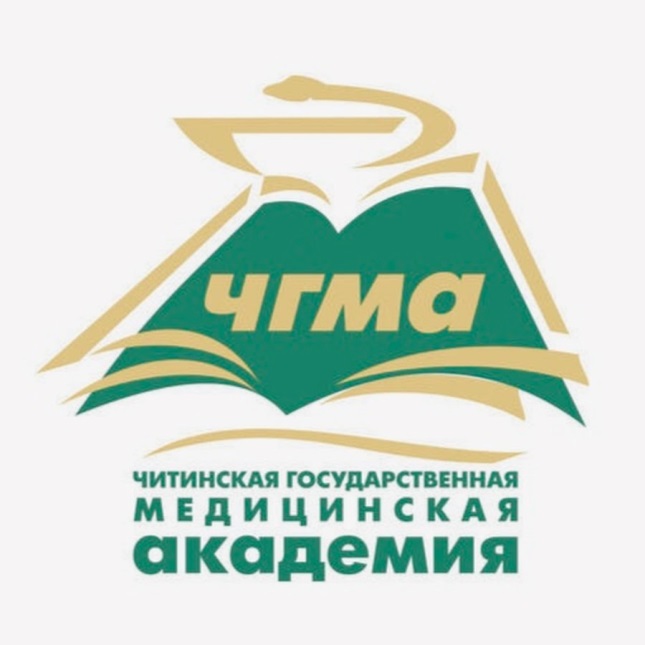 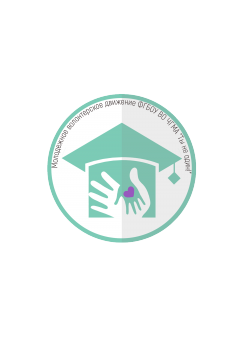 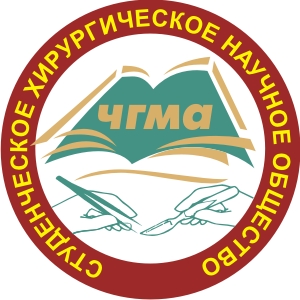 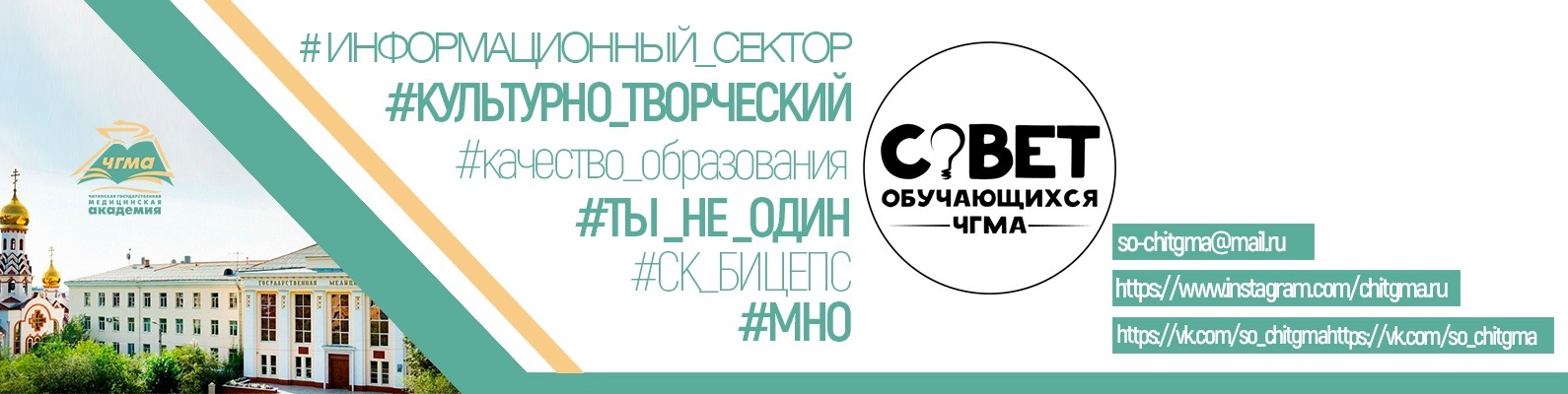 Хирургический ВО
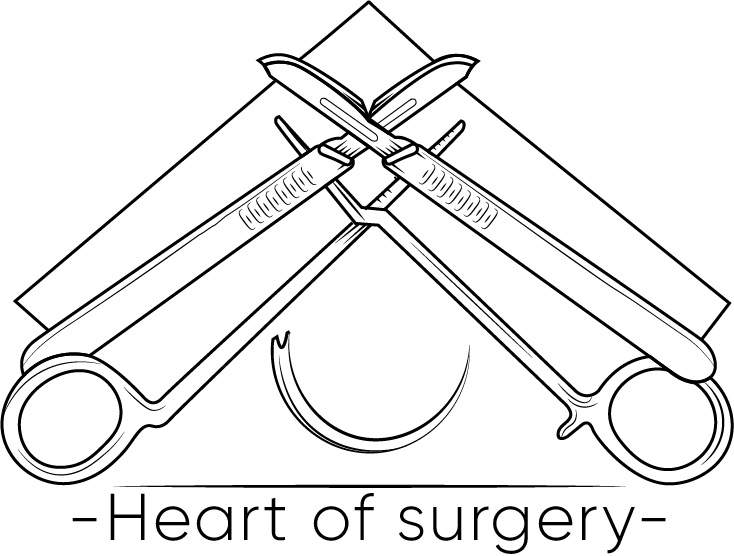 Занятие по хирургическому шву и вязанию узлов
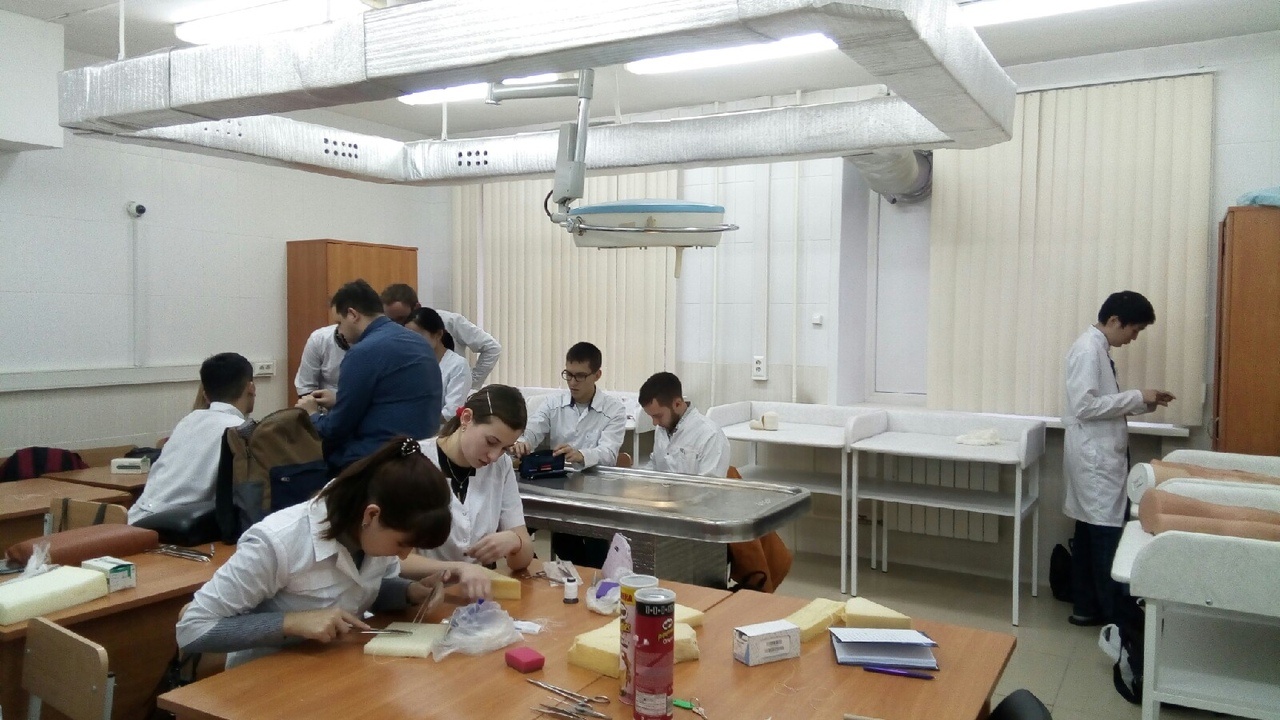 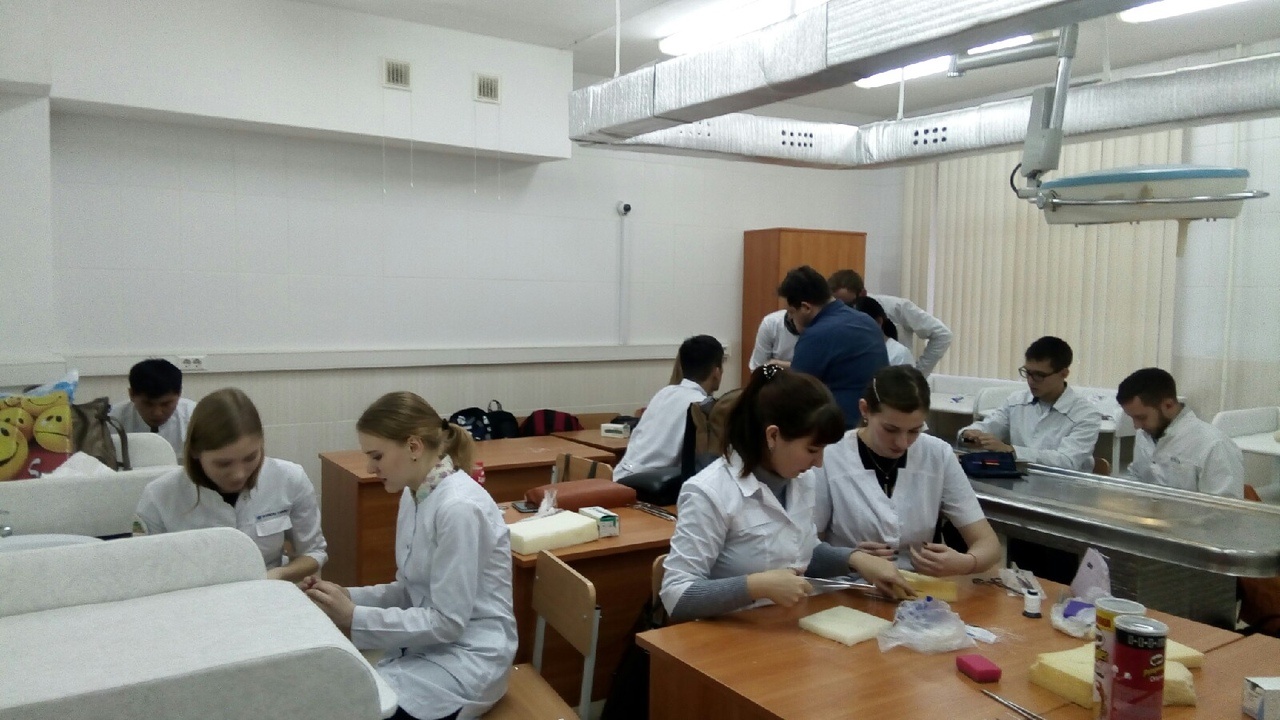 Посвящение в Первокурсники
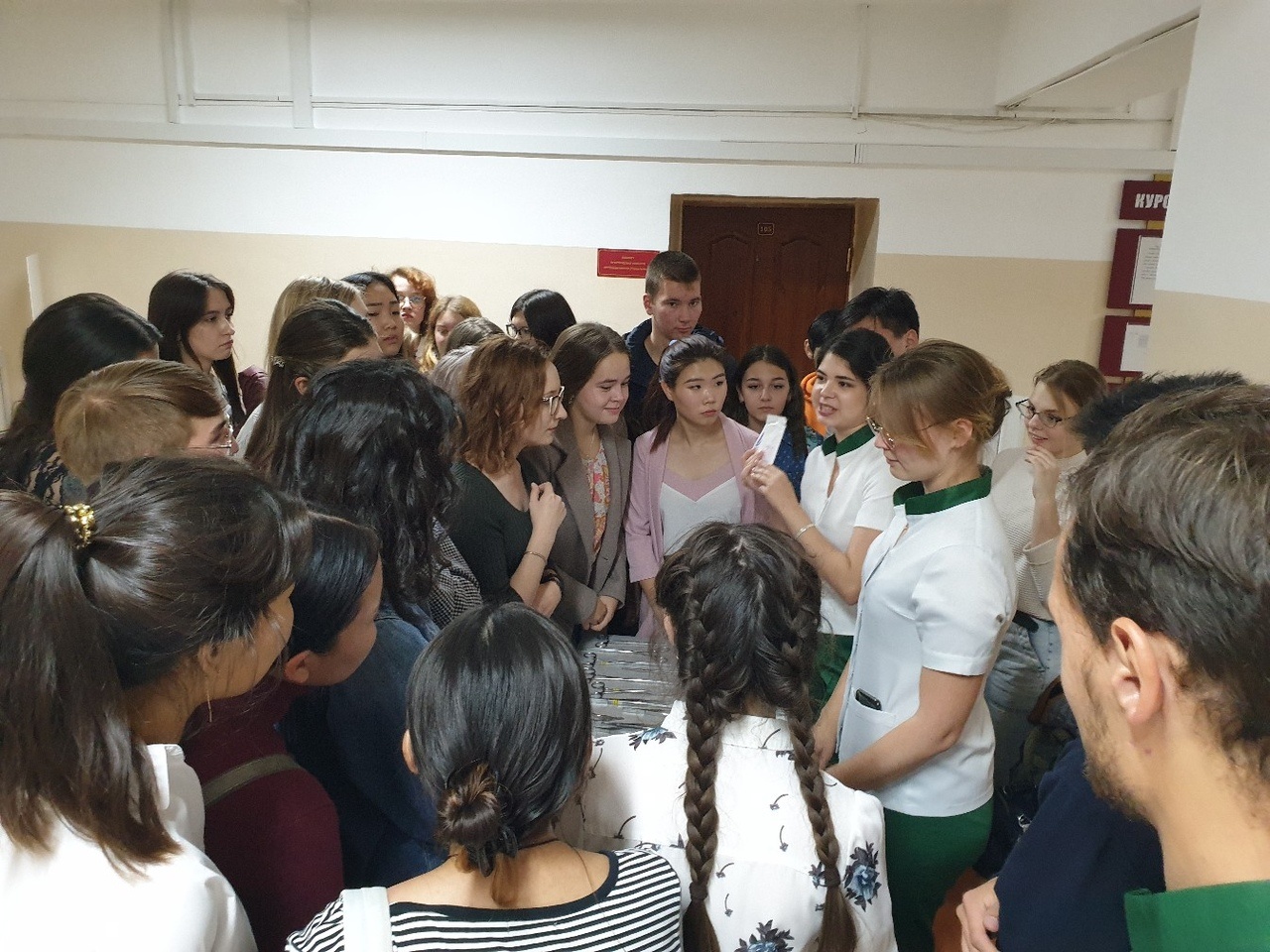 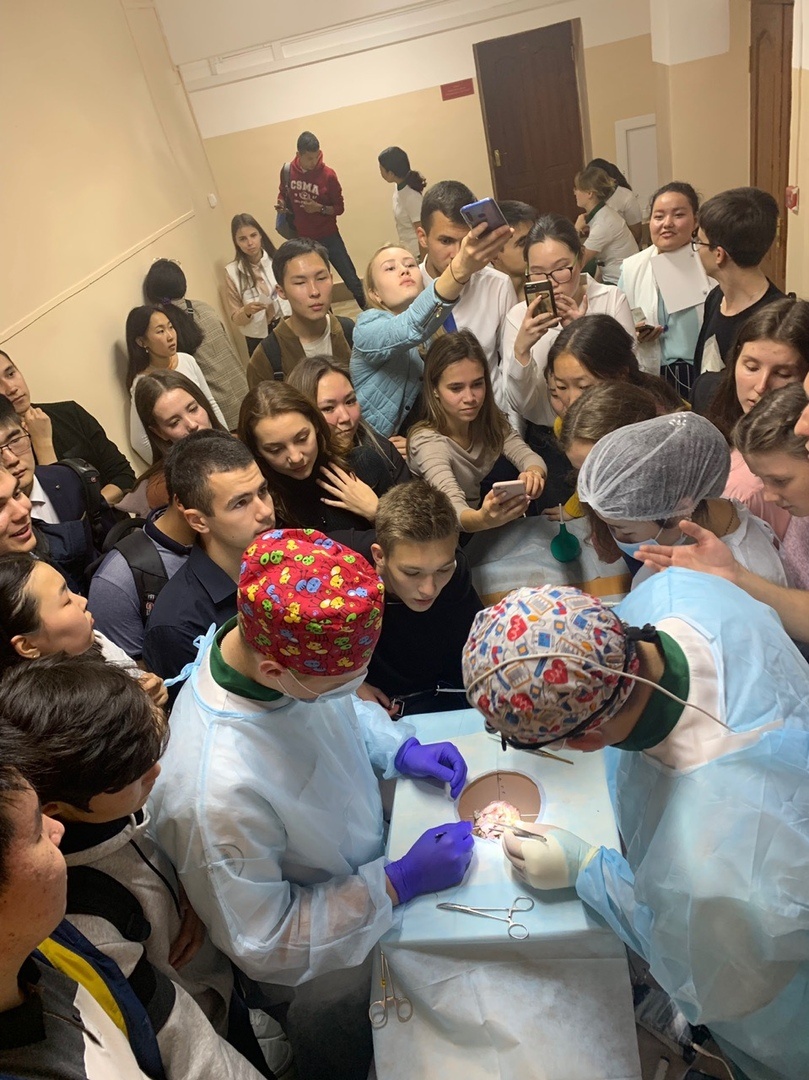 Операция Дэвида
Жербаханов А.В. кардиохирург Республиканской больницы г.Улан-Удэ
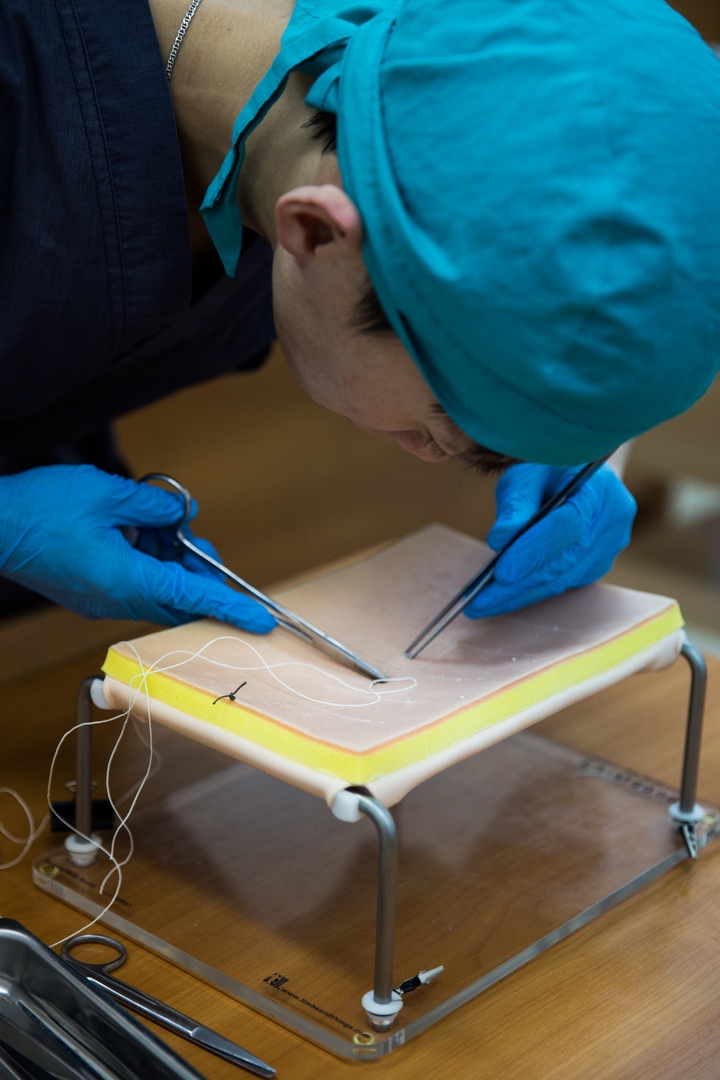 IV Внутривузовская олимпиада по хирургии 

Конкурс 
«кожный шов»
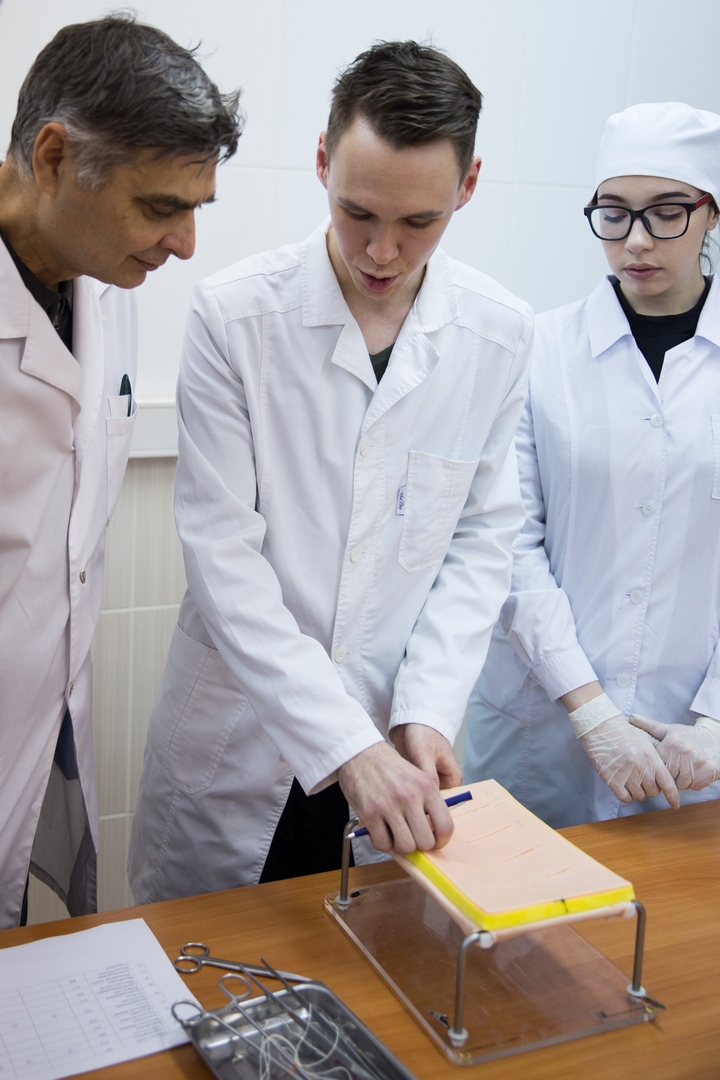 Конкурс «вязание узлов»
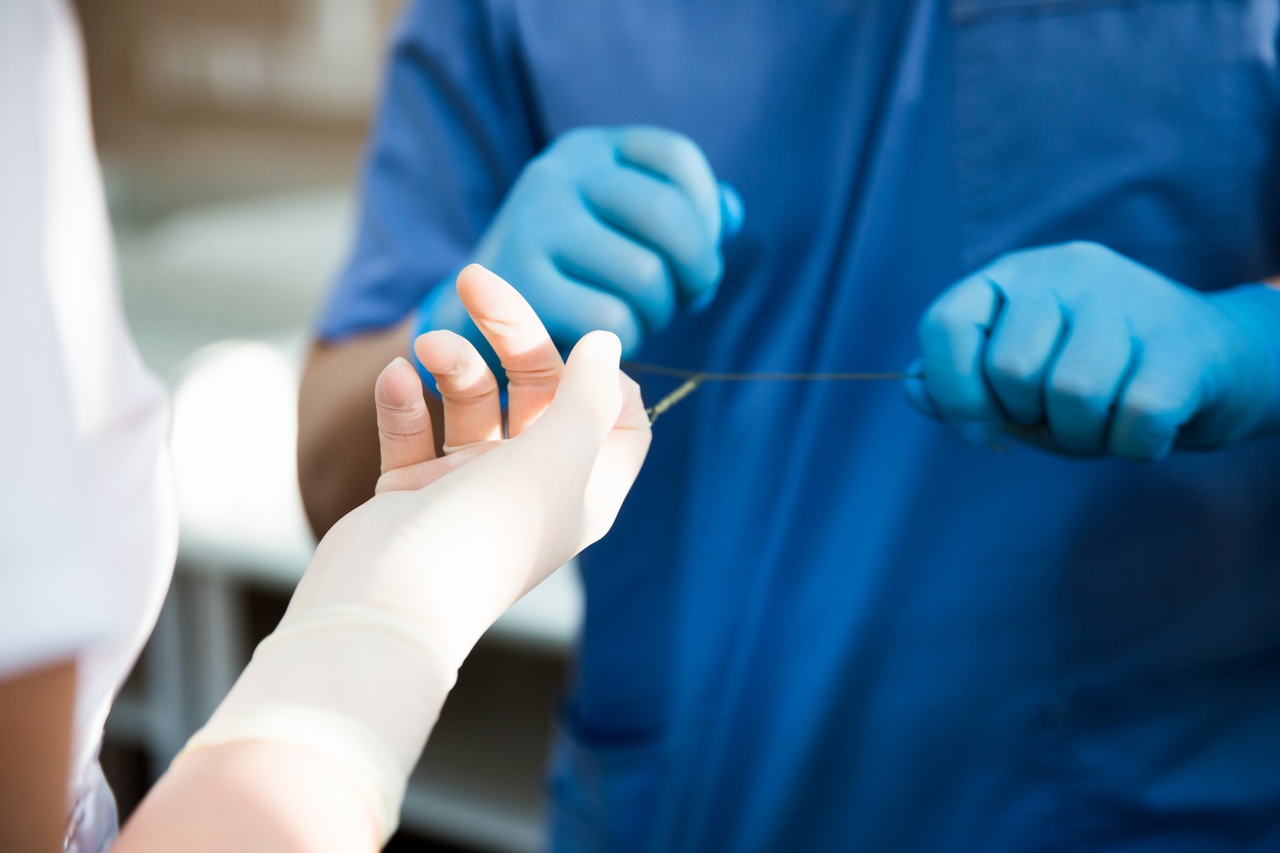 Конкурс «Хирургический инструментарий»
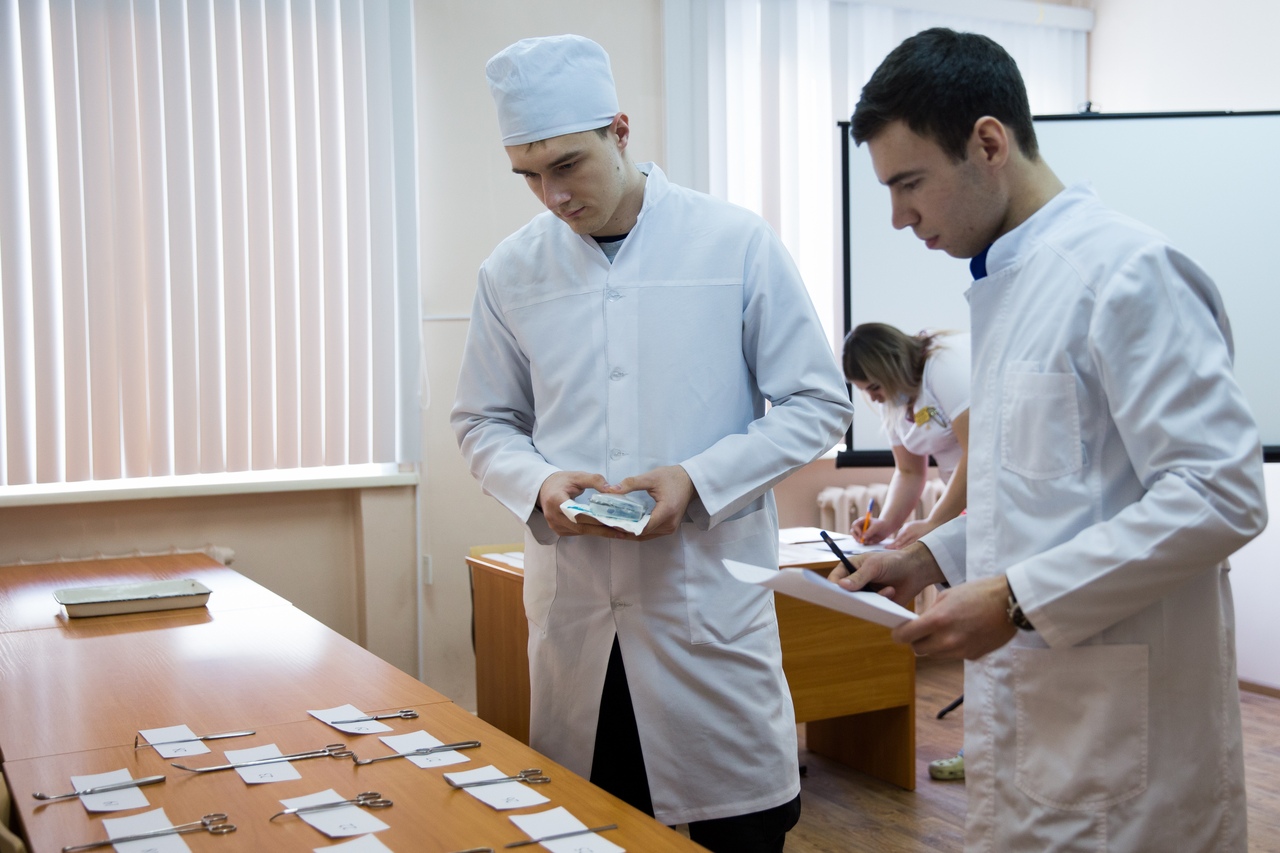 Операция на экспериментальном животном – экстра-интракраниальный микроанастамоз
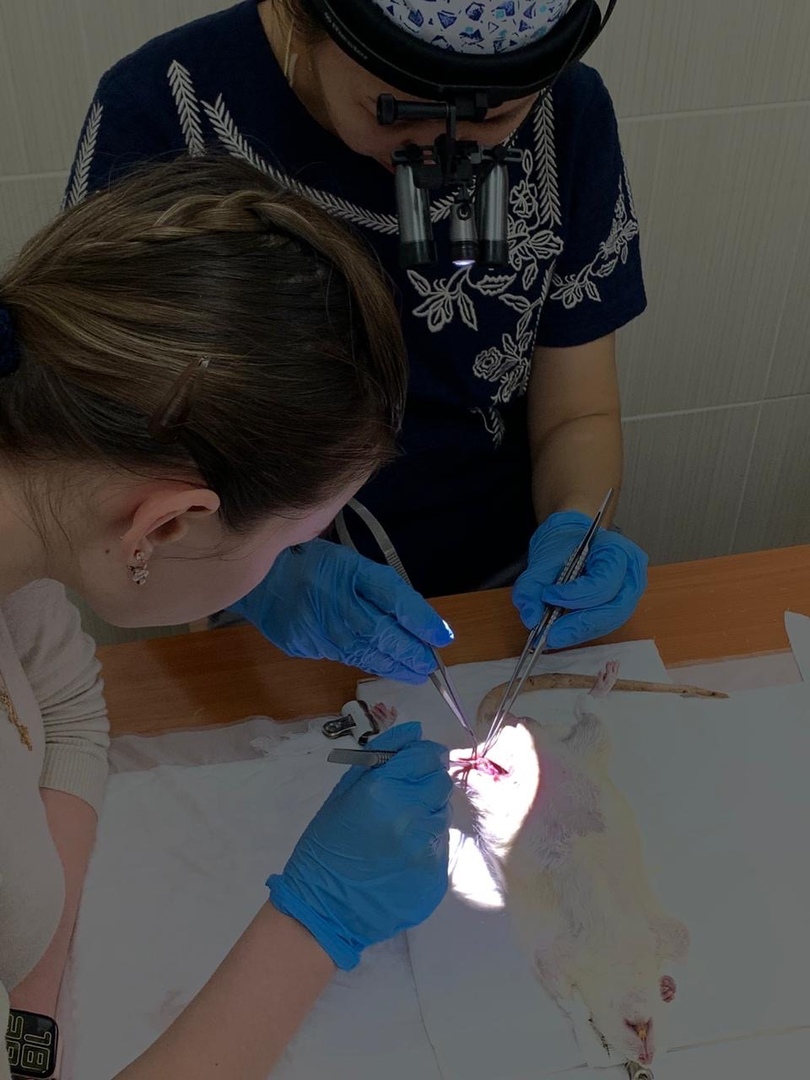 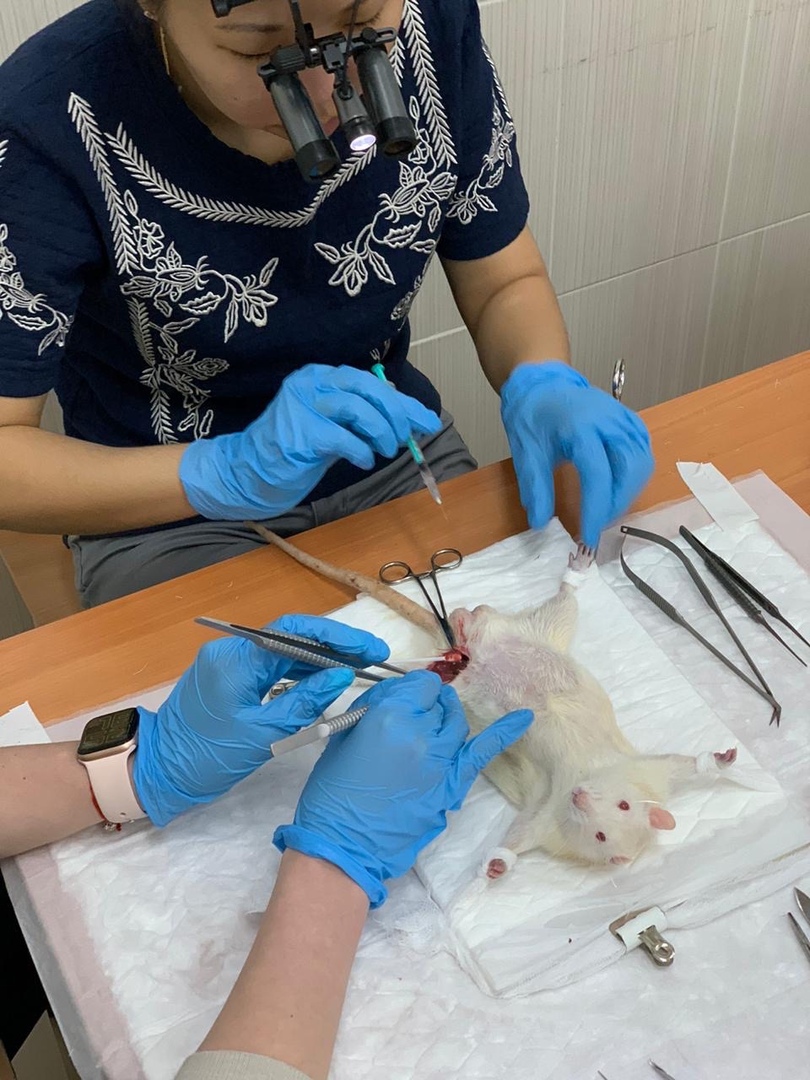 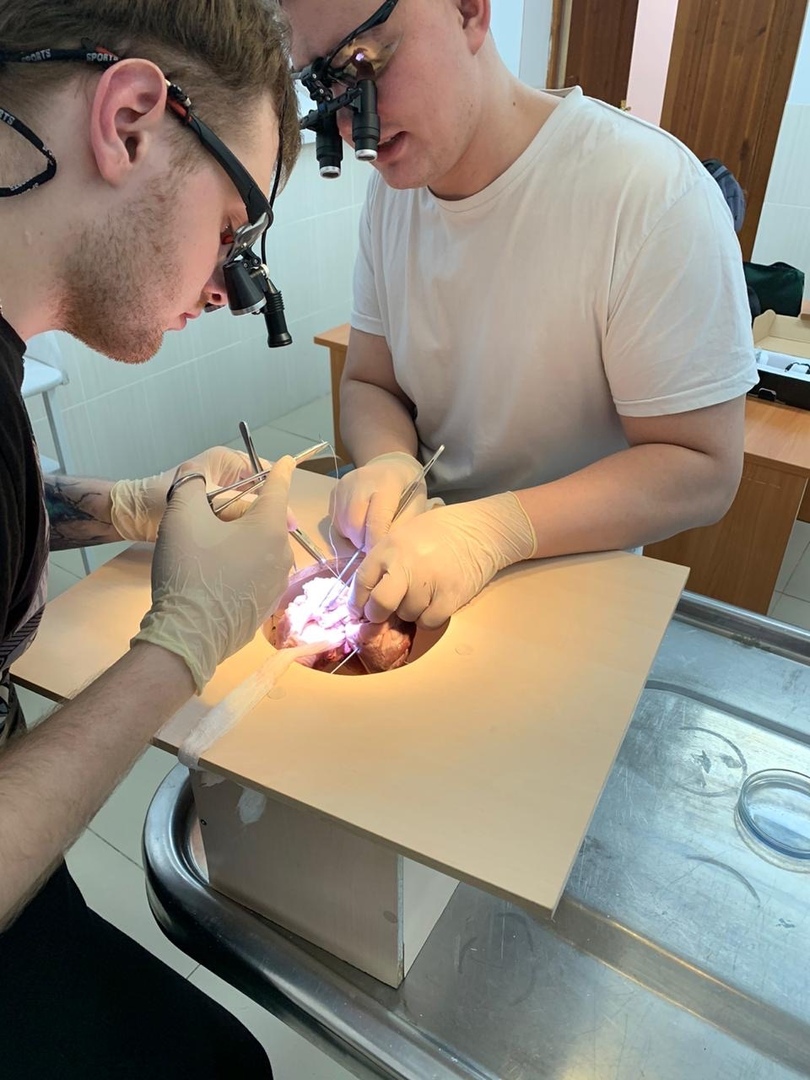 Взрослая кардиохирургия
Периферическая нейрохирургия –шов нерва
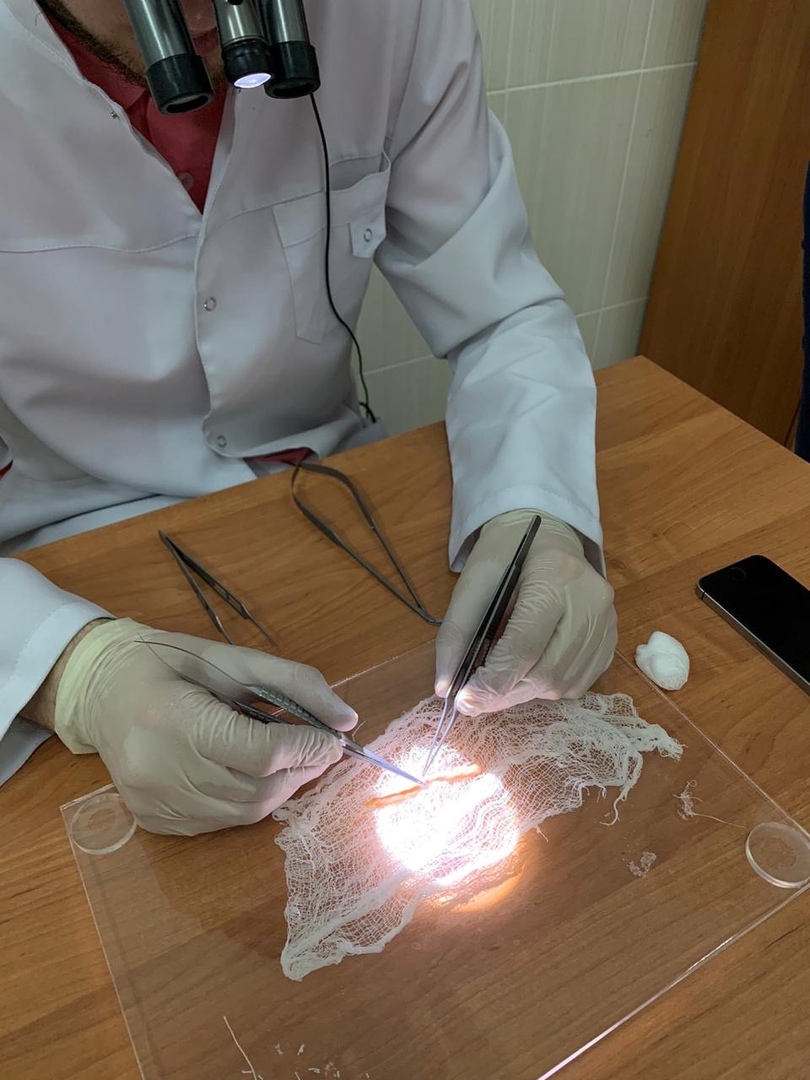 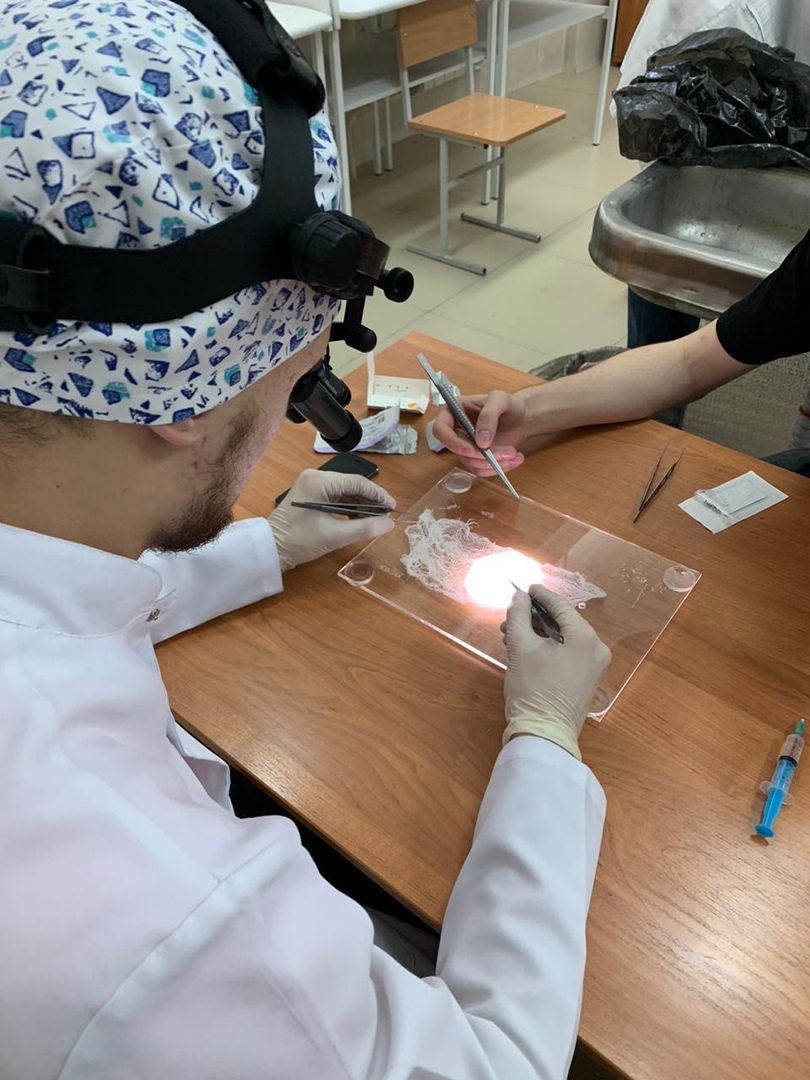 Пластика кожного лоскута
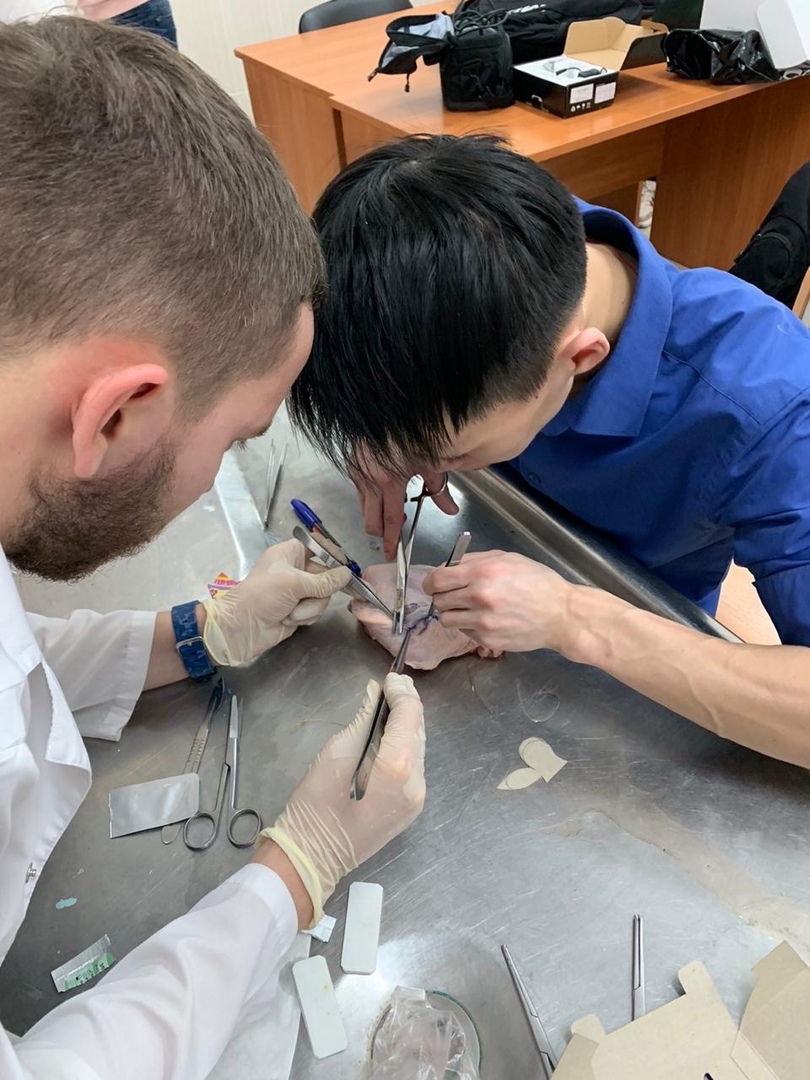 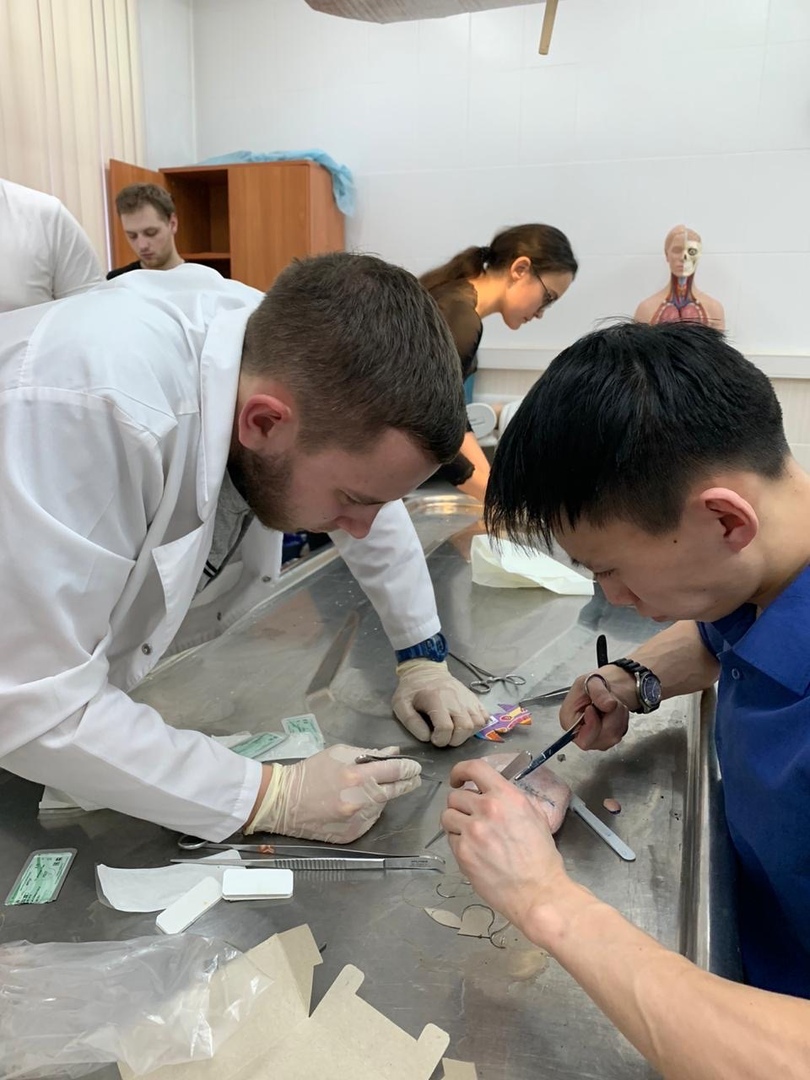 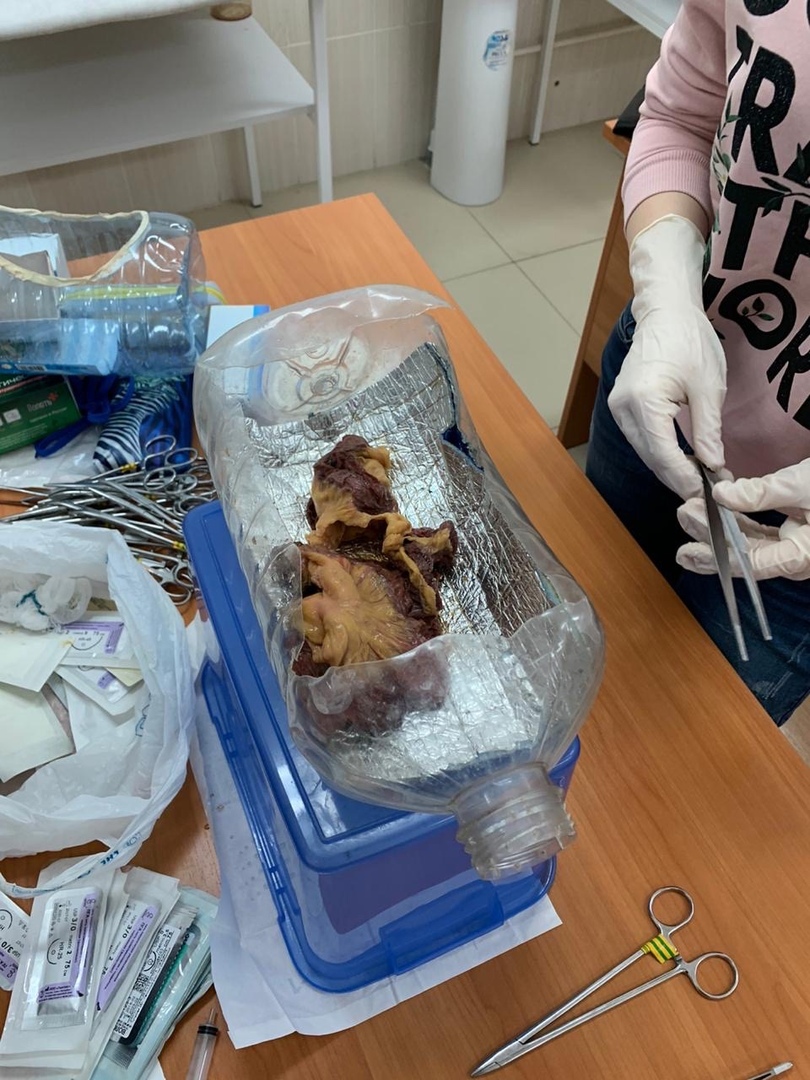 Формирование кишечного S - образного резервуара
Региональная студенческая олимпиада по хирургии СФО 2018г Г.Новосибирск
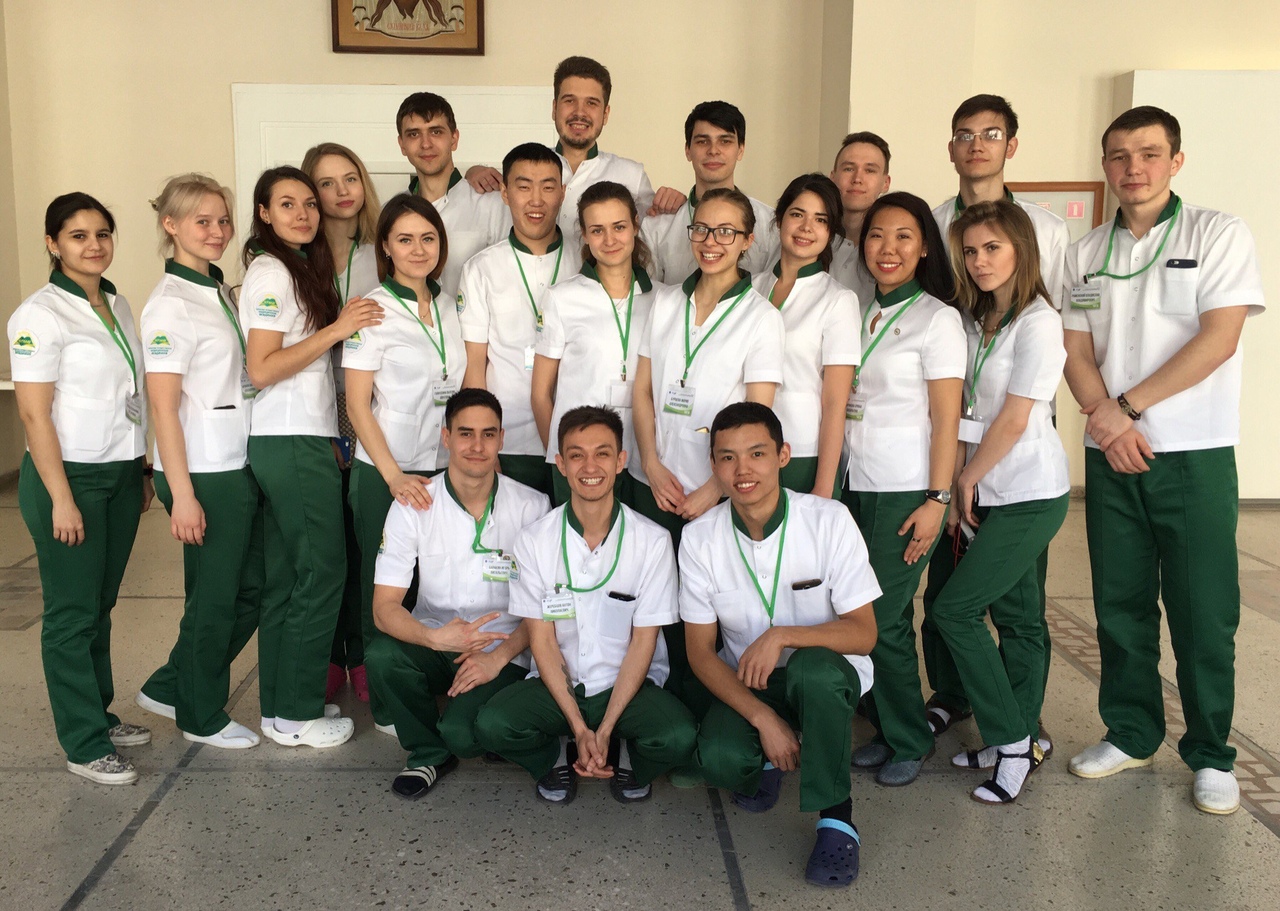 Региональная студенческая олимпиада по хирургии ДВФО 2019г г.Хабаровск
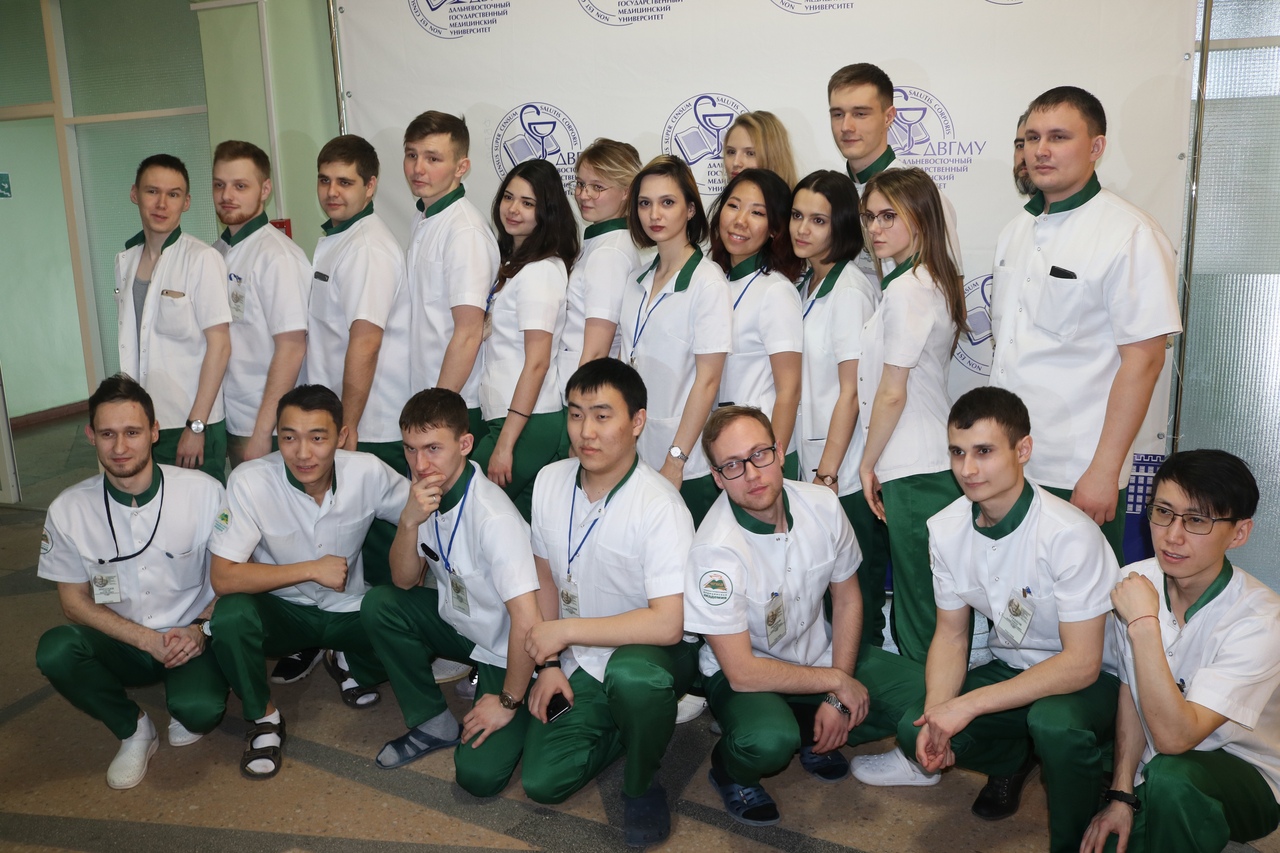 Региональная студенческая олимпиада по хирургии ДВФО 2020г г.Хабаровск
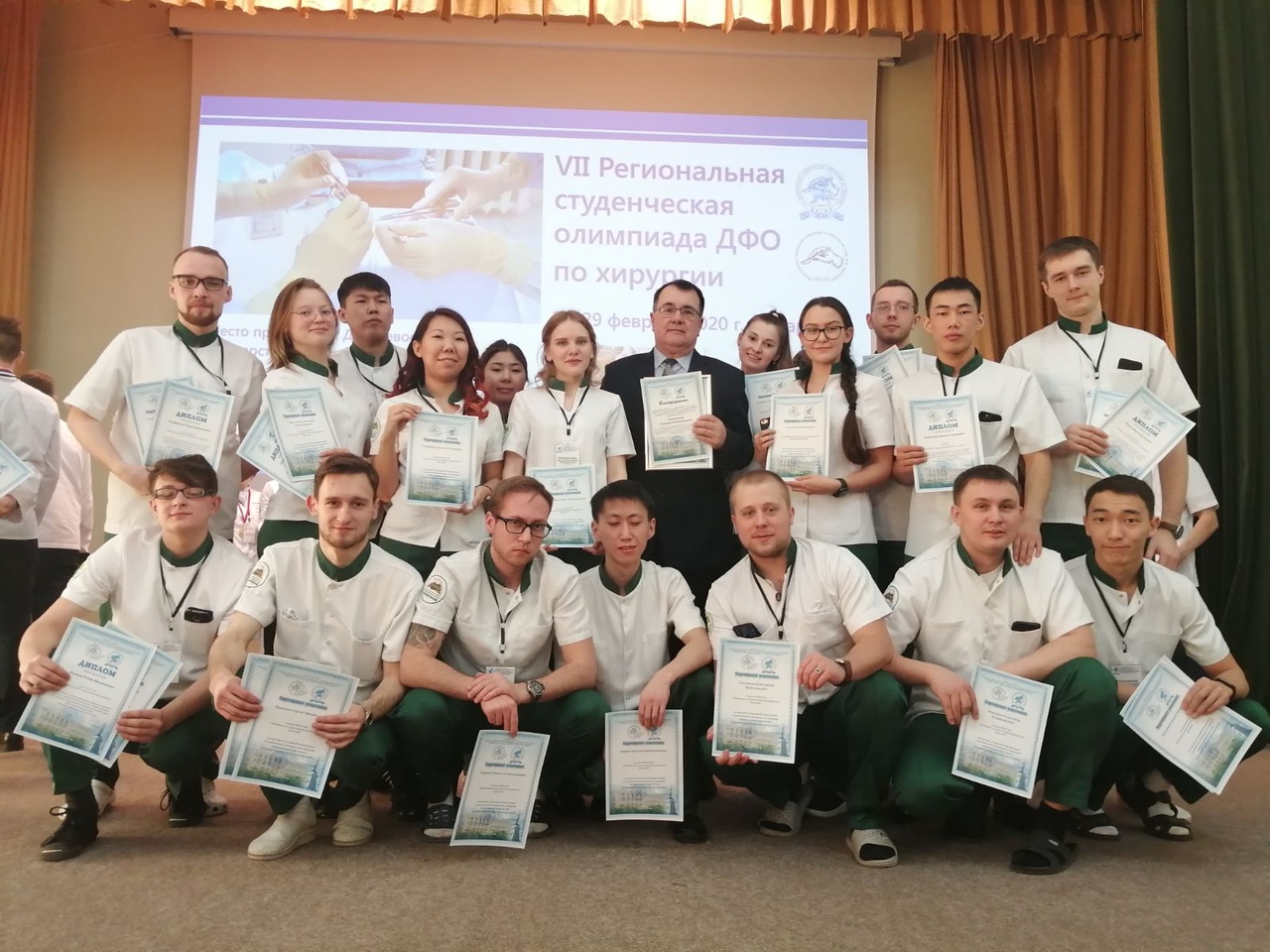 Конкурс Визитка
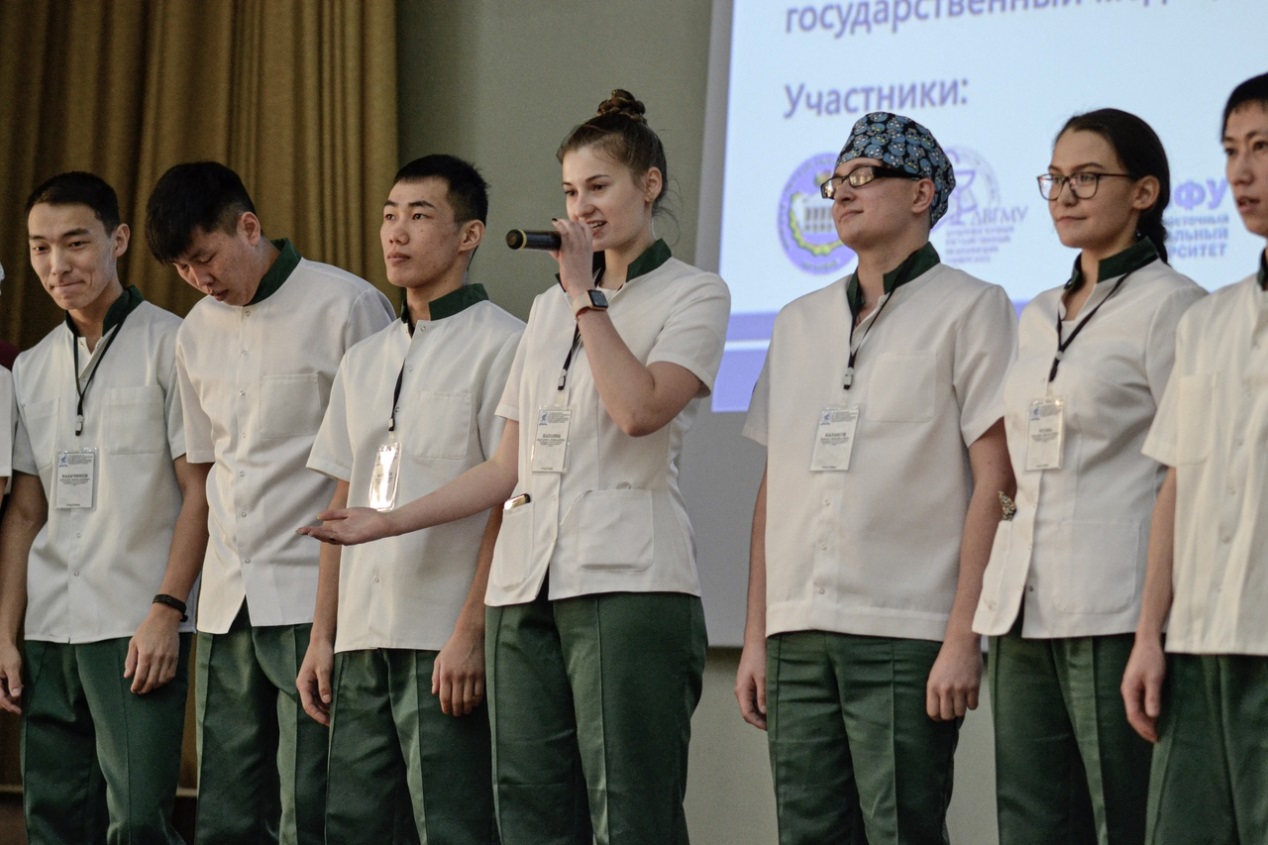 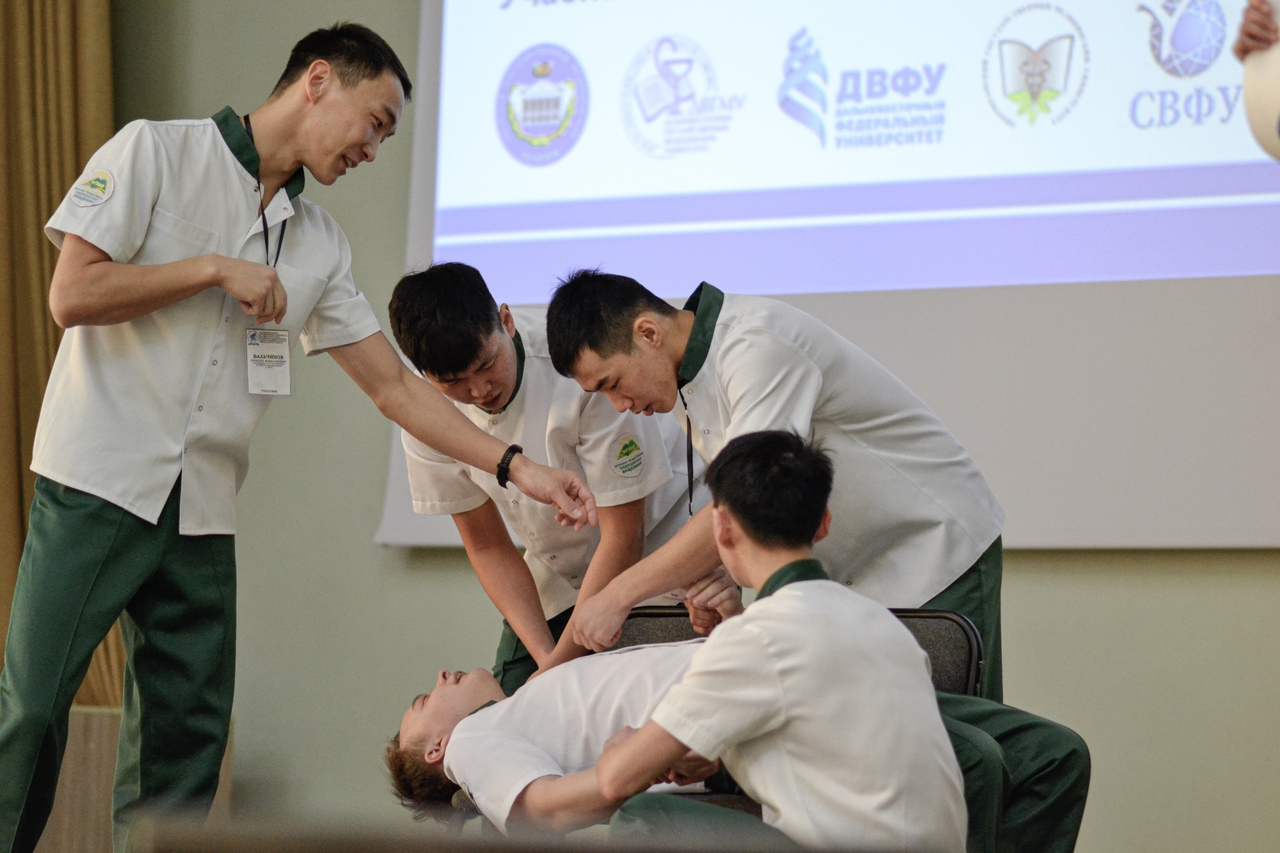 Конкурс «Колопроктология»
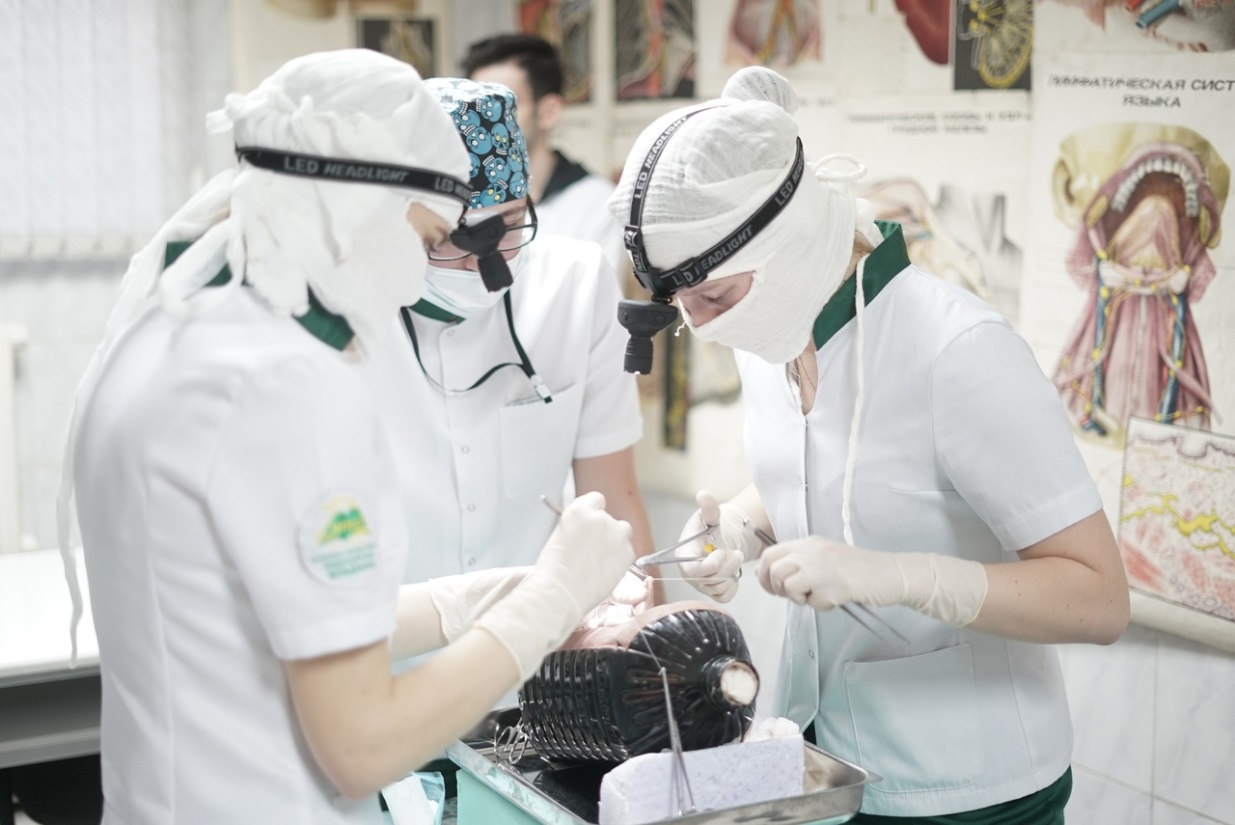 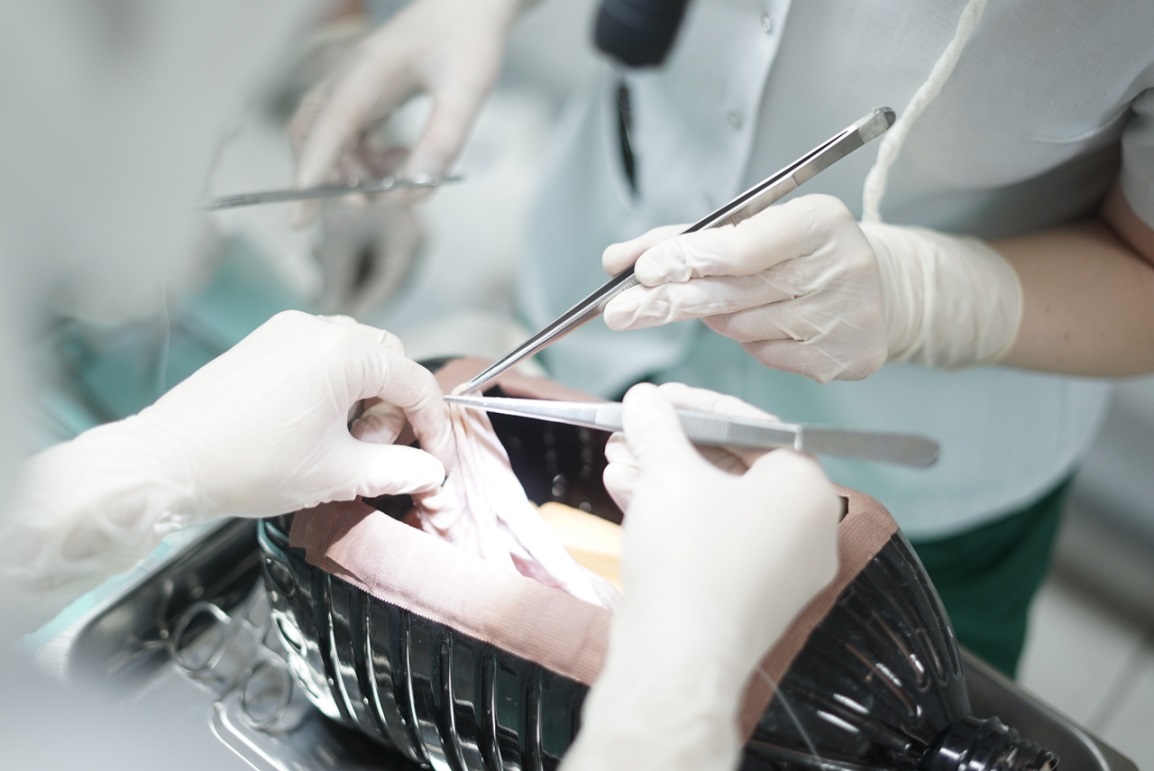 Конкурс «Эндовидеохирургия»
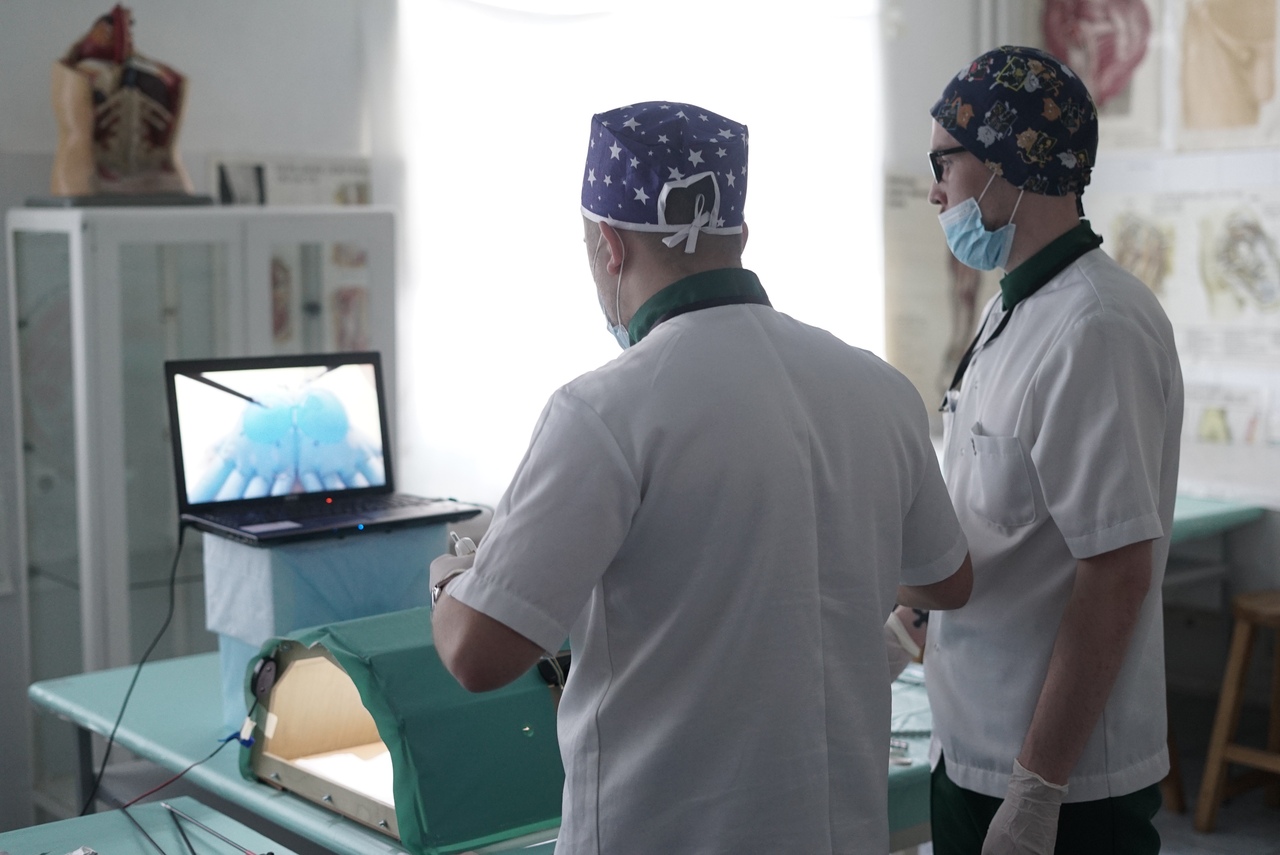 Конкурс «Гемиляминэктомия»
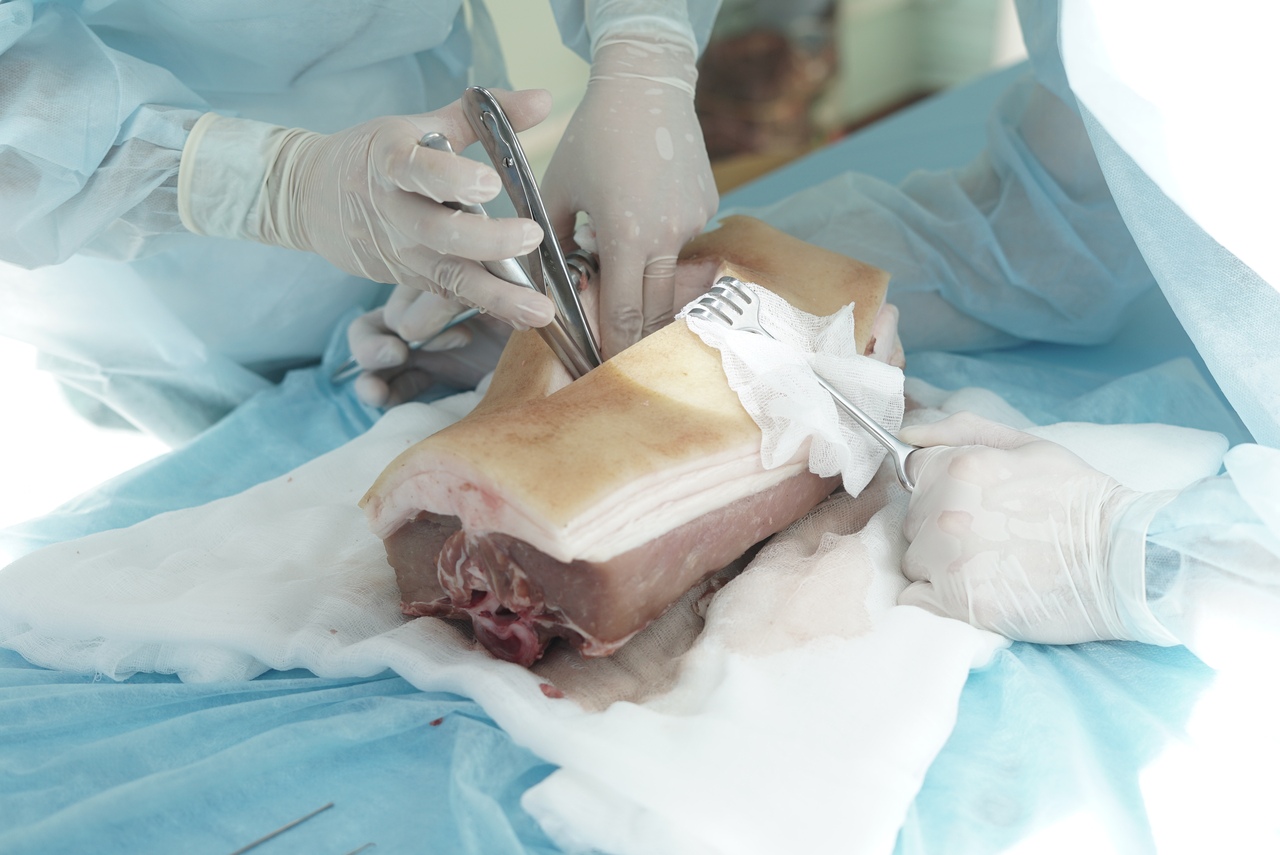 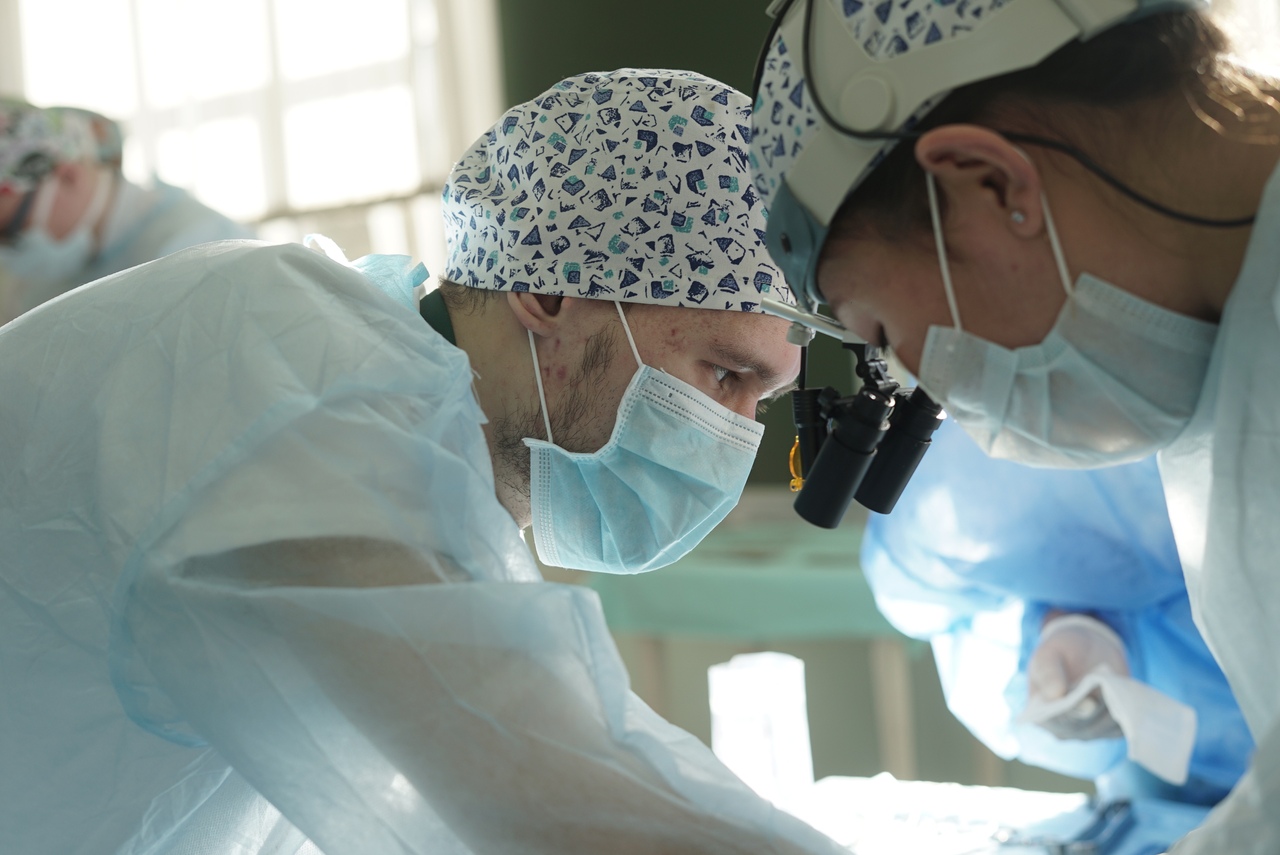 Конкурс «Травматология: Шов сухожилия»
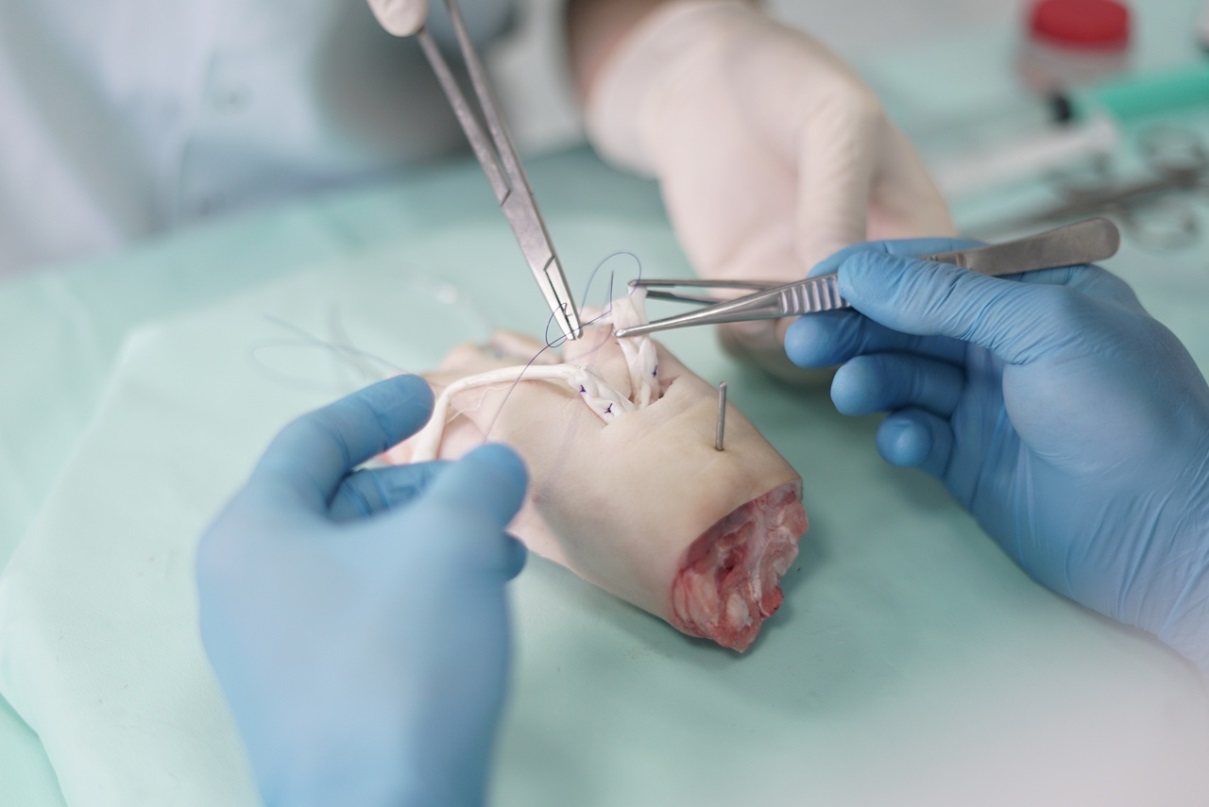 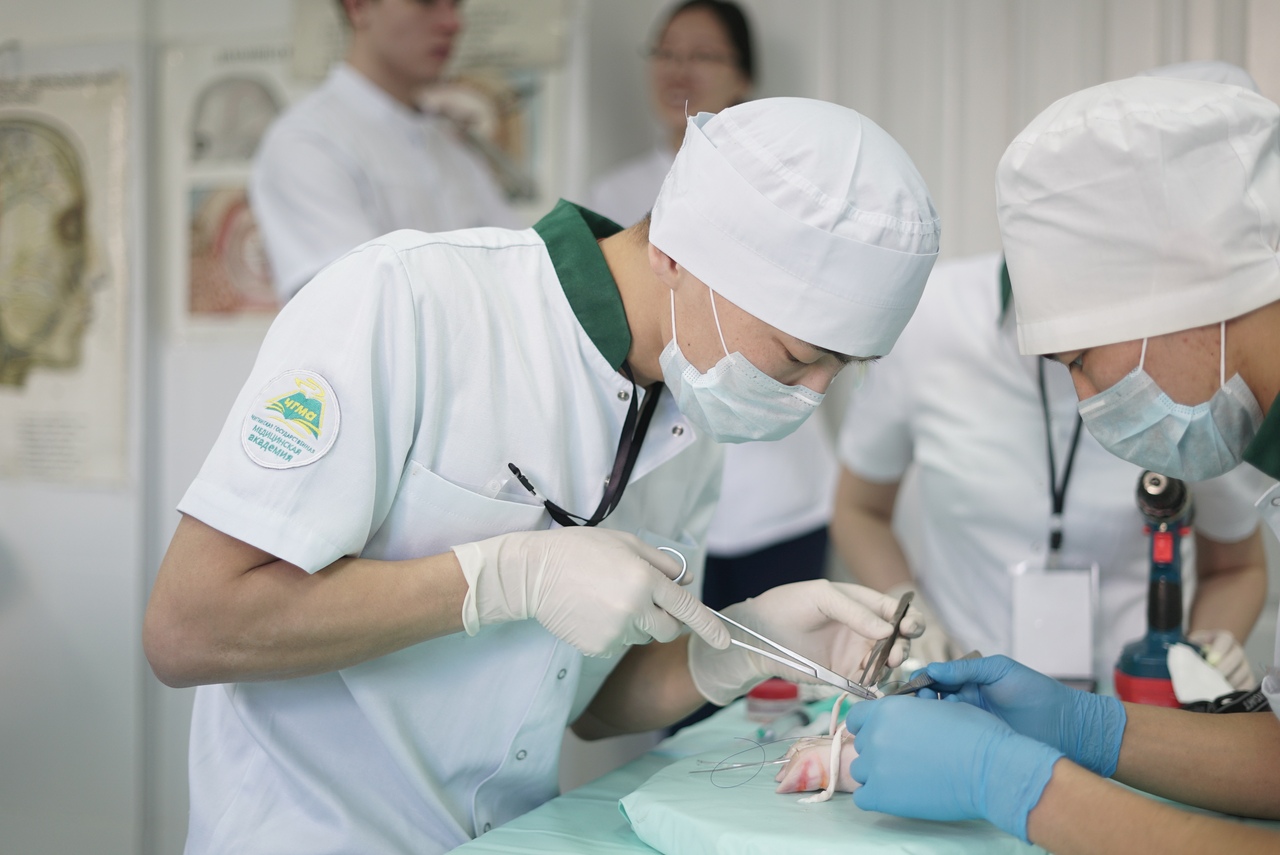 Конкурс «Детская кардиохирургия»
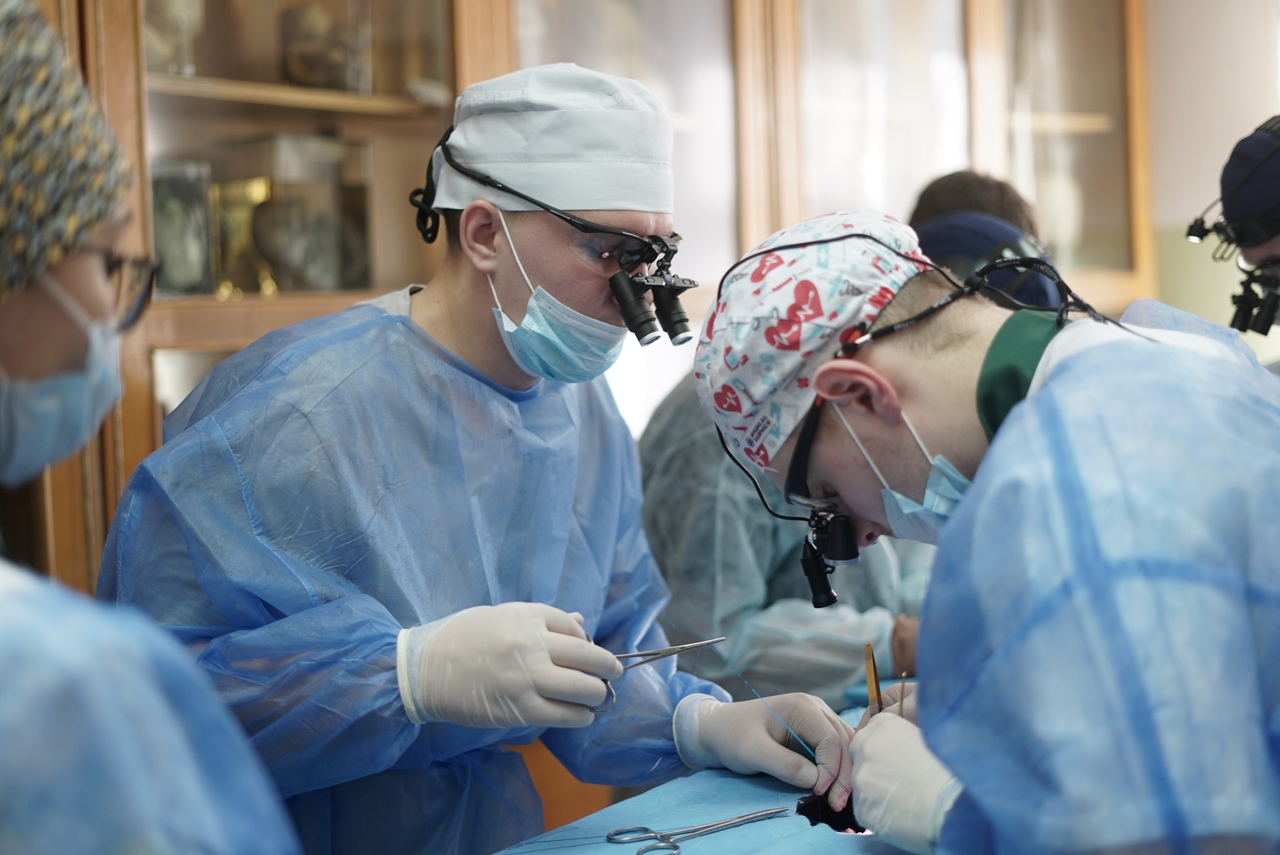 Металлоостеосинтез
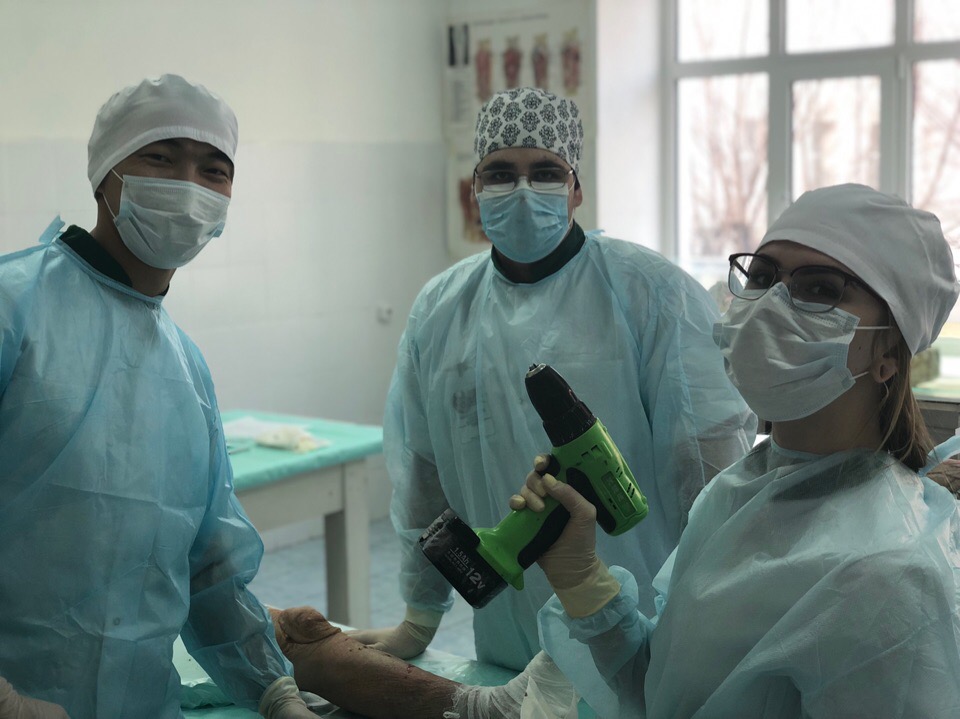 Конкурс «Трансплантология»
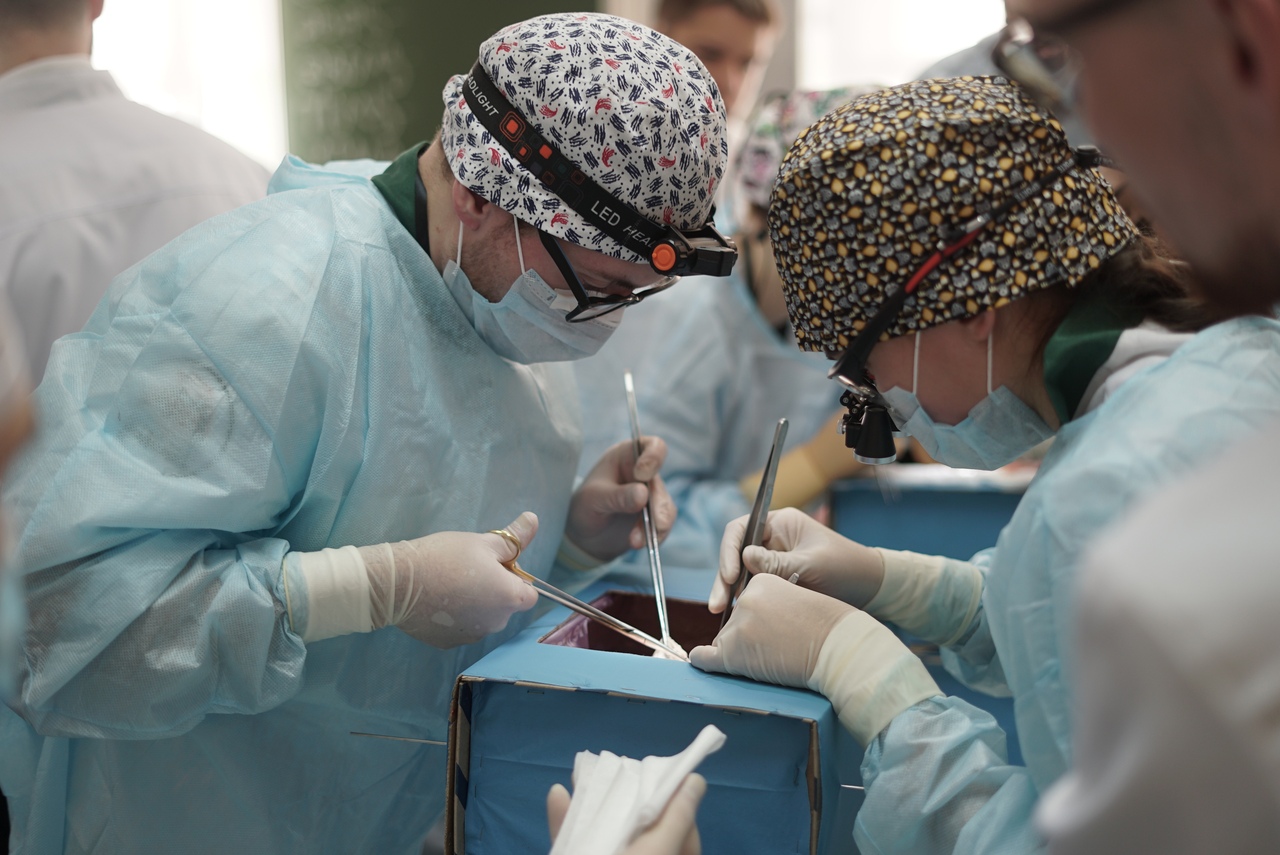 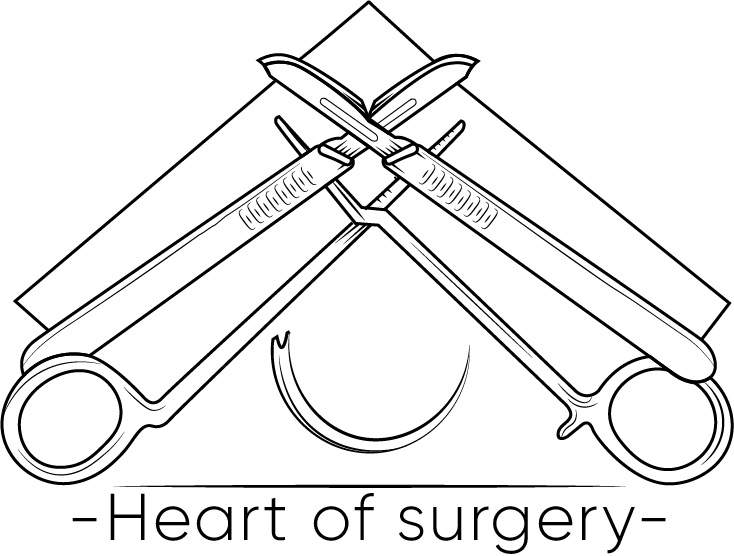 Вступайте в группу в ВКПо всем вопросам  https://vk.com/aryunag89144886273
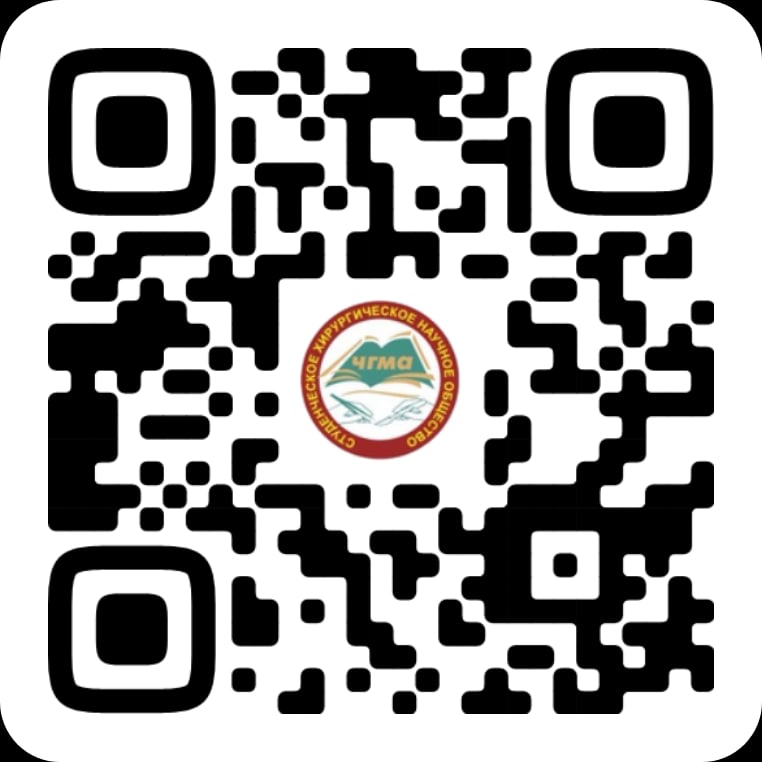